Transportation Performance Management
Metropolitan Planning Organization (MPO) Coordination and Planning Area Reform
Notice of Proposed Rule Making (NPRM)

July 18, 2016

Federal Highway Administration
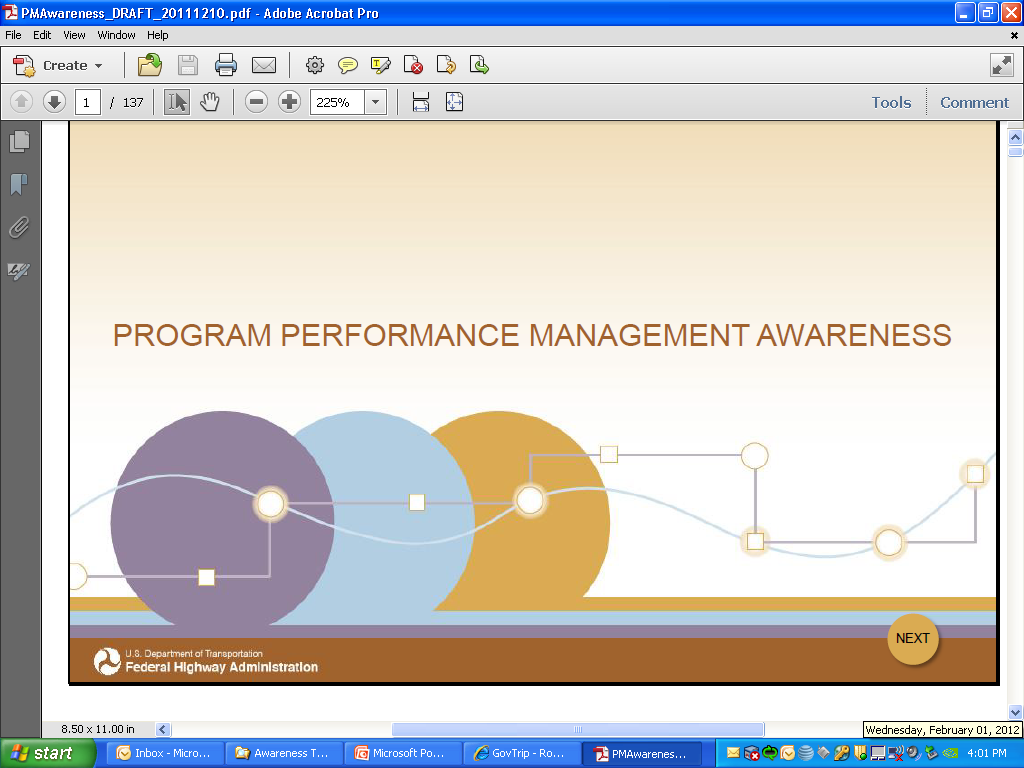 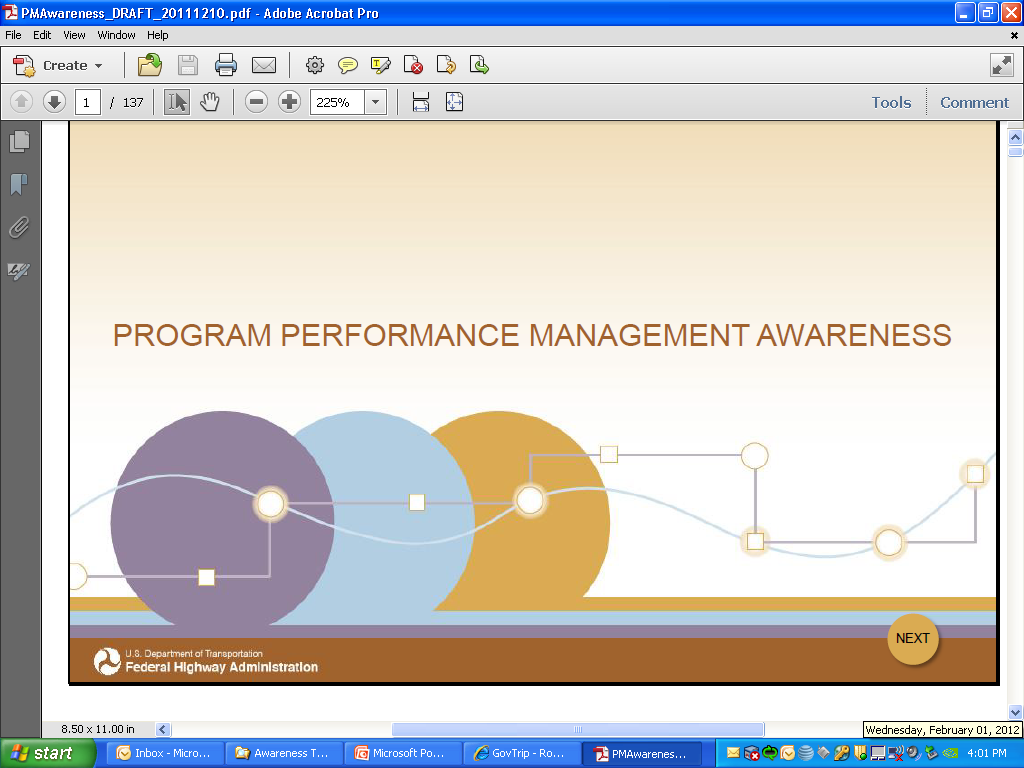 Notice of Proposed Rule Making (NPRM)
Published June 27, 2016 in the Federal Register
https://www.federalregister.gov/articles/2016/06/27/2016-14854/metropolitan-planning-organization-coordination-and-planning-area-reform

FHWA and FTA seeking public comment on proposed changes to the planning regulation in 23 CFR 450.
2
Changes to the Definition of Metropolitan Planning Area (MPA)
Would clarify that the MPA must include the entire urbanized area, plus the contiguous area forecast to become urbanized within the 20 year planning horizon.
In practice, MPA has been synonymous with the MPO boundary. 
In statute, MPA is intended to be the entire urbanized area. 
In complex areas, the statute envisions there could be multiple MPOs within one MPA.
3
Multiple MPOs in the MPA
Governors and MPOs would determine whether multiple MPOs are warranted within a single Metropolitan Planning Area(MPA).

Based on the size and complexity of the area.
4
Multiple MPOs in an MPA
Would jointly develop planning products including a single metropolitan long range transportation plan (LRTP), Transportation Improvement Program (TIP), and performance targets.
5
Planning Agreements
Would be required to maintain a current planning agreement to improve coordination.
 
Would include a dispute resolution process.

Would require coordination on analyses of areas within the MPA.
6
Submit comments to:
www.regulations.gov
FHWA 2016-0016
https://www.regulations.gov/docket?rpp=100&so=DESC&sb=docId&po=0&D=FHWA-2016-0016
Comments must be received on or before August 26, 2016.
Measures to Assess the Congestion Mitigation and Air Quality Improvement (CMAQ) Program
7
[Speaker Notes: All public comments on the most recent NPRM must be submitted to the docket at www.regulations.gov, using docket number FHWA-2016-0016.]
FHWA and FTA Webinar
Will be scheduled to discuss content.


Date: TBD
8
FHWA TPM Rulemaking Schedule
National Performance Management Measures NPRM
9
[Speaker Notes: This slide shows the schedule for each related rulemaking initiated under MAP-21 and continued under the FAST Act, for your reference and awareness.]